Combinations
Combinations
June 2017
2H Q5
Nov 2017
1H Q15
SAM
2H Q15
1 Marker
June 2018
3H Q17
Nov 2018
2H Q19
SAM 2H Q15
Combinations
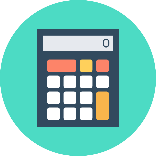 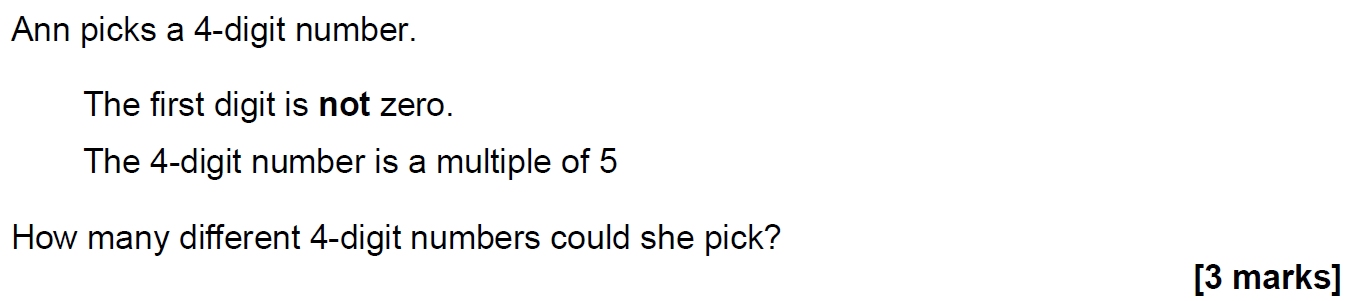 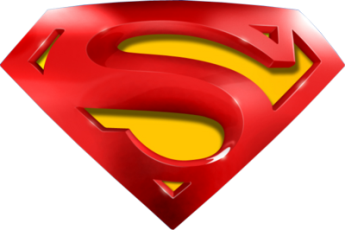 SAM 2H Q15
Combinations
A
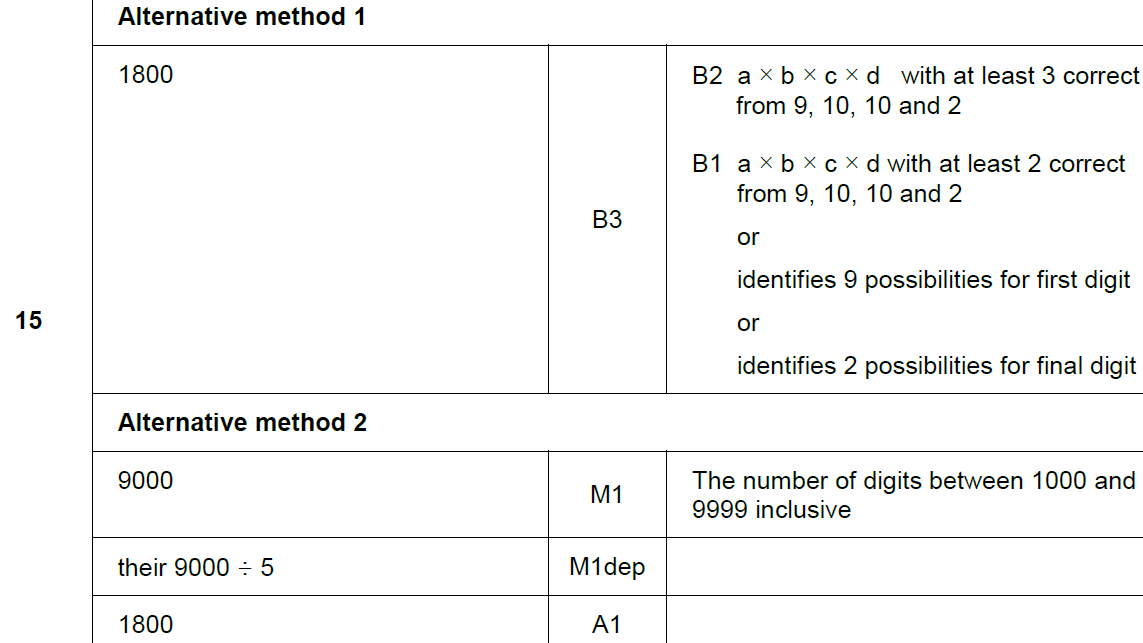 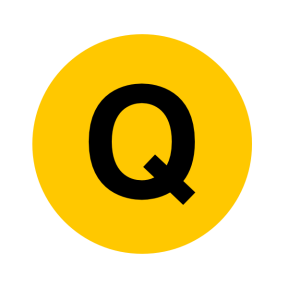 June 2017 2H Q5
Combinations
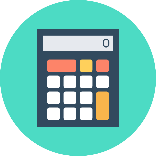 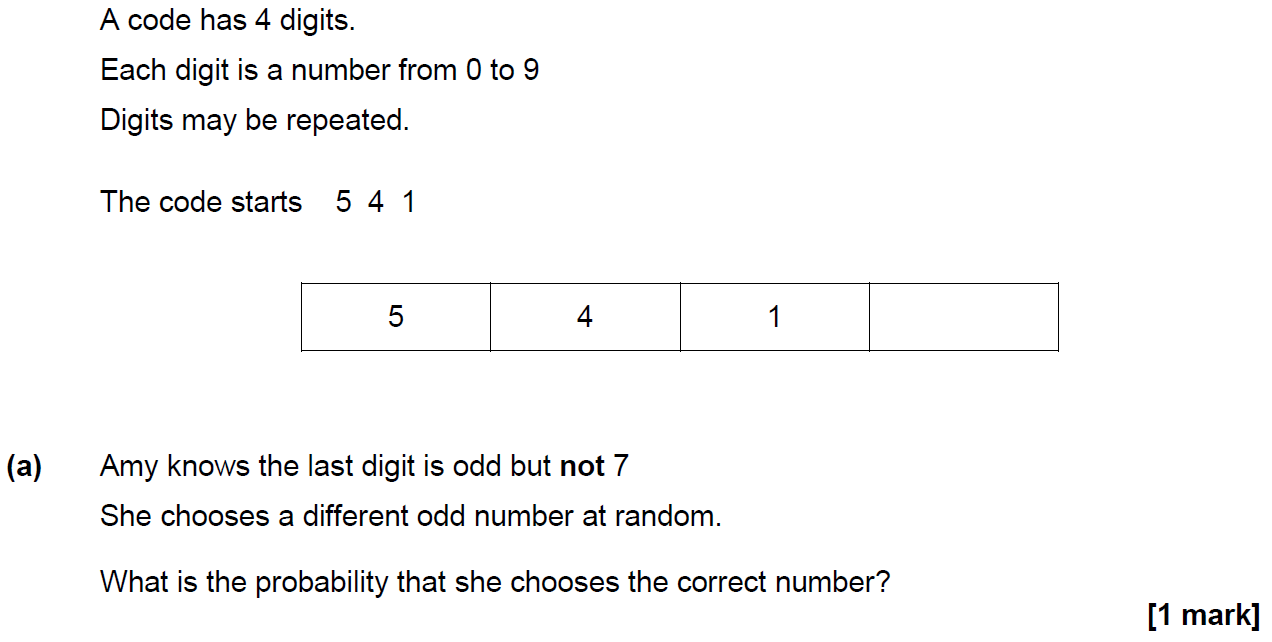 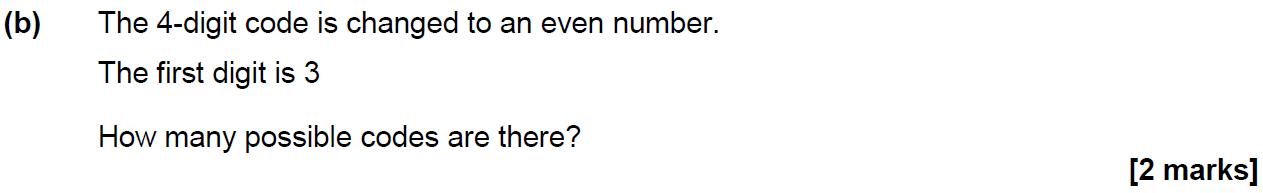 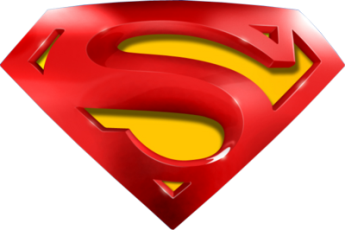 June 2017 2H Q5
Combinations
A
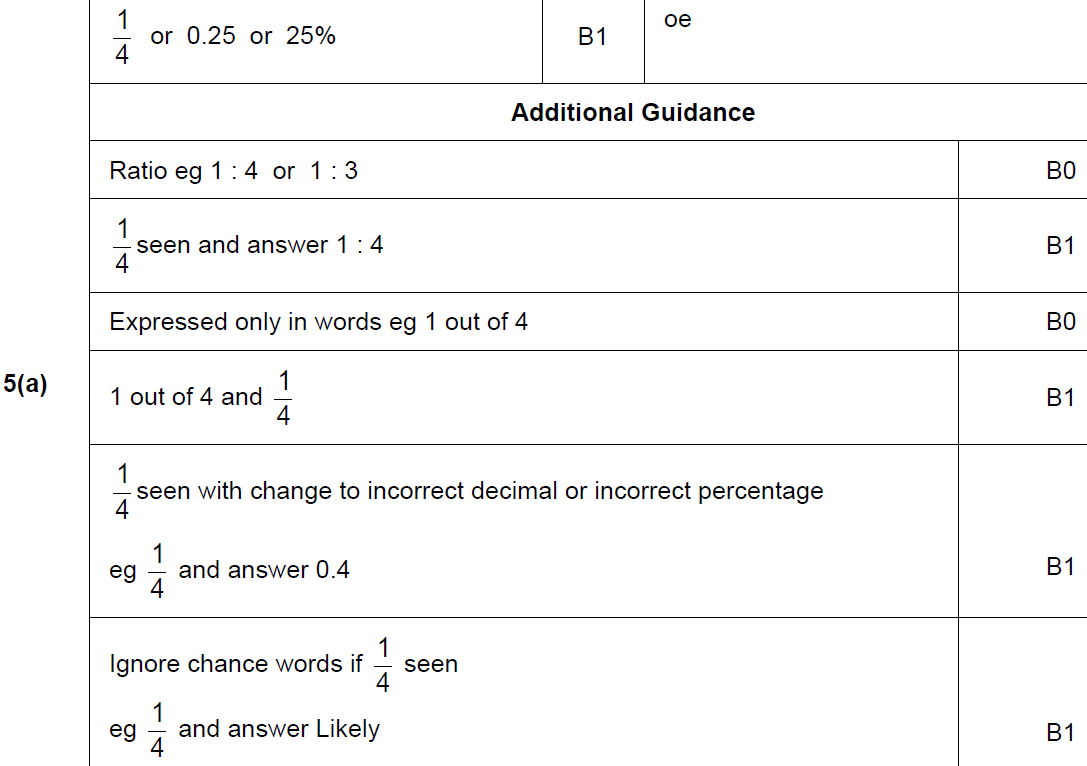 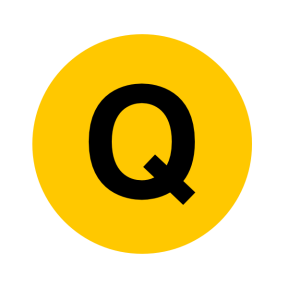 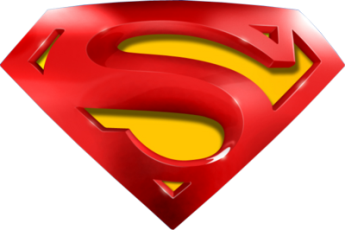 June 2017 2H Q5
Combinations
B
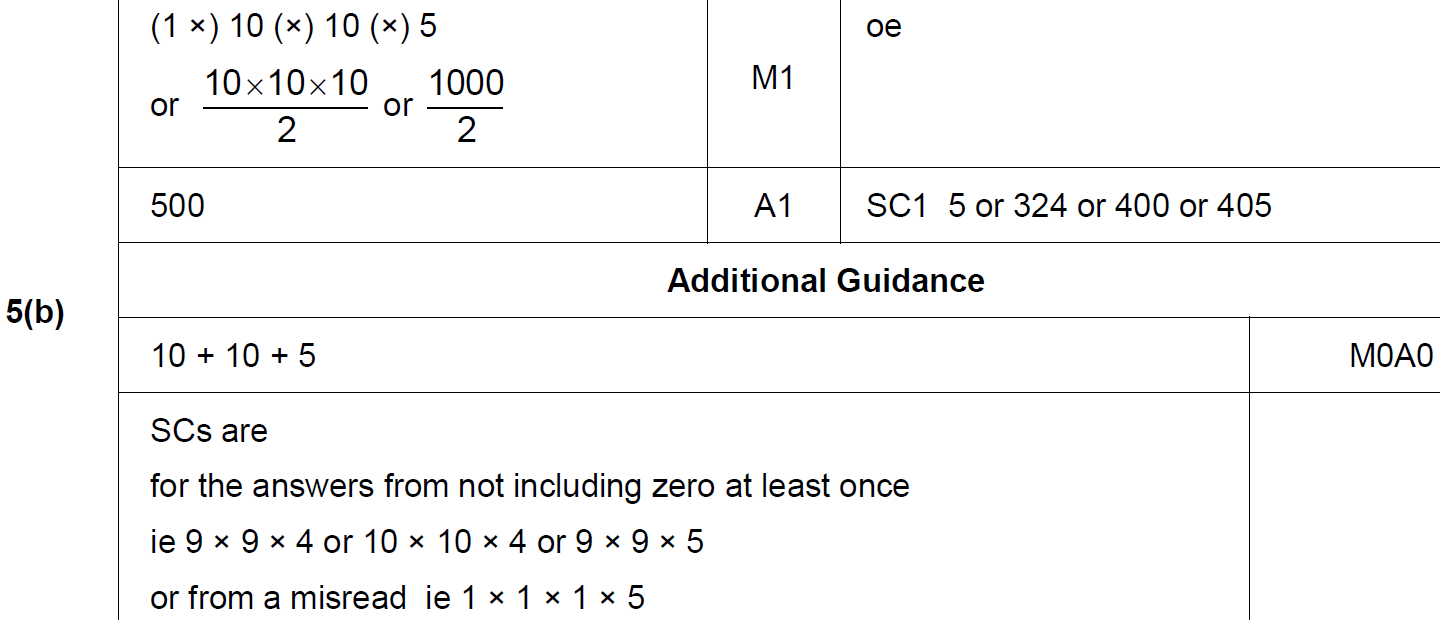 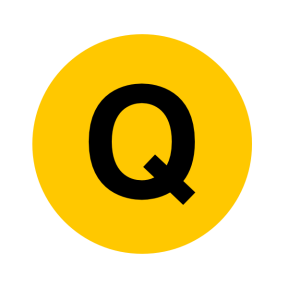 Nov 2017 1H Q15
Combinations
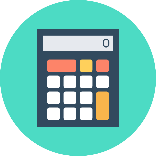 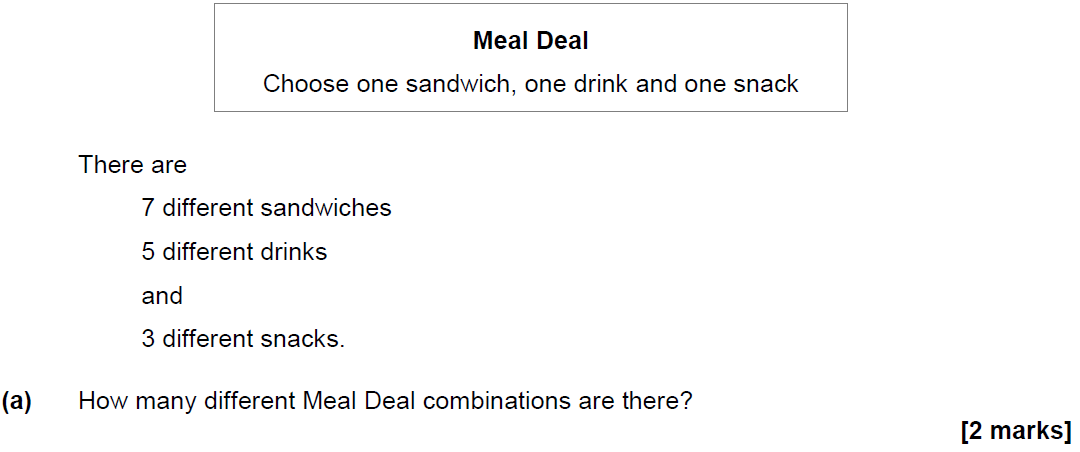 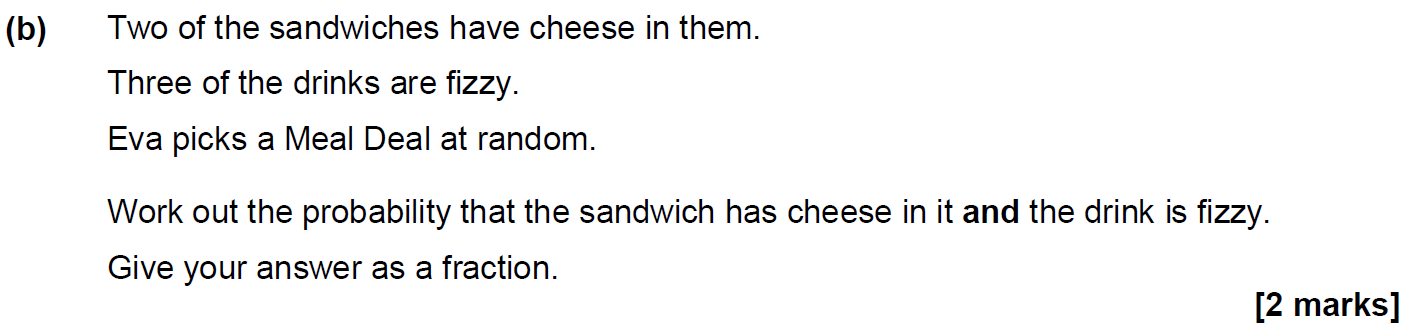 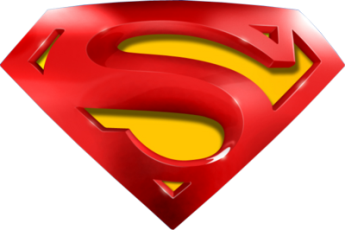 Nov 2017 1H Q15
Combinations
A
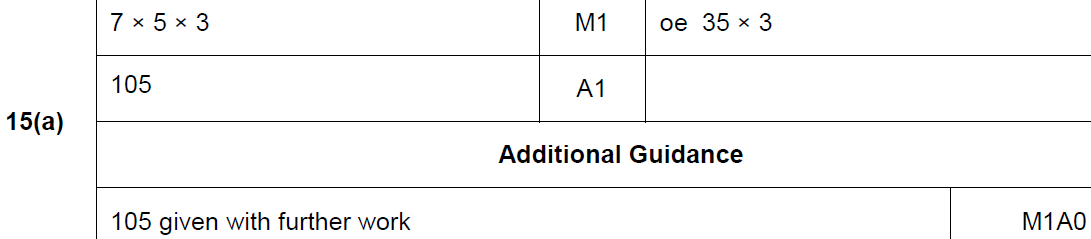 B
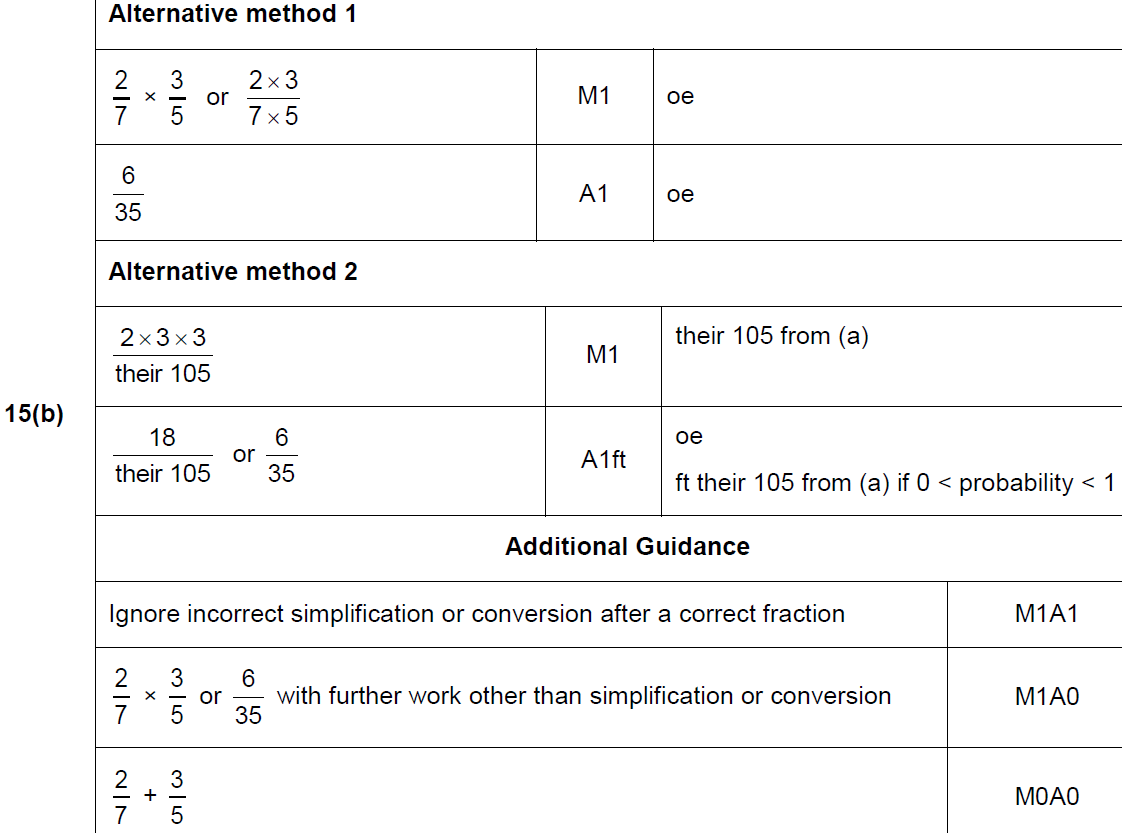 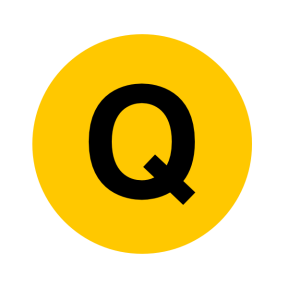 June 2018 3H Q17
Combinations
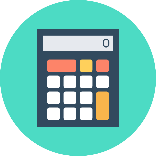 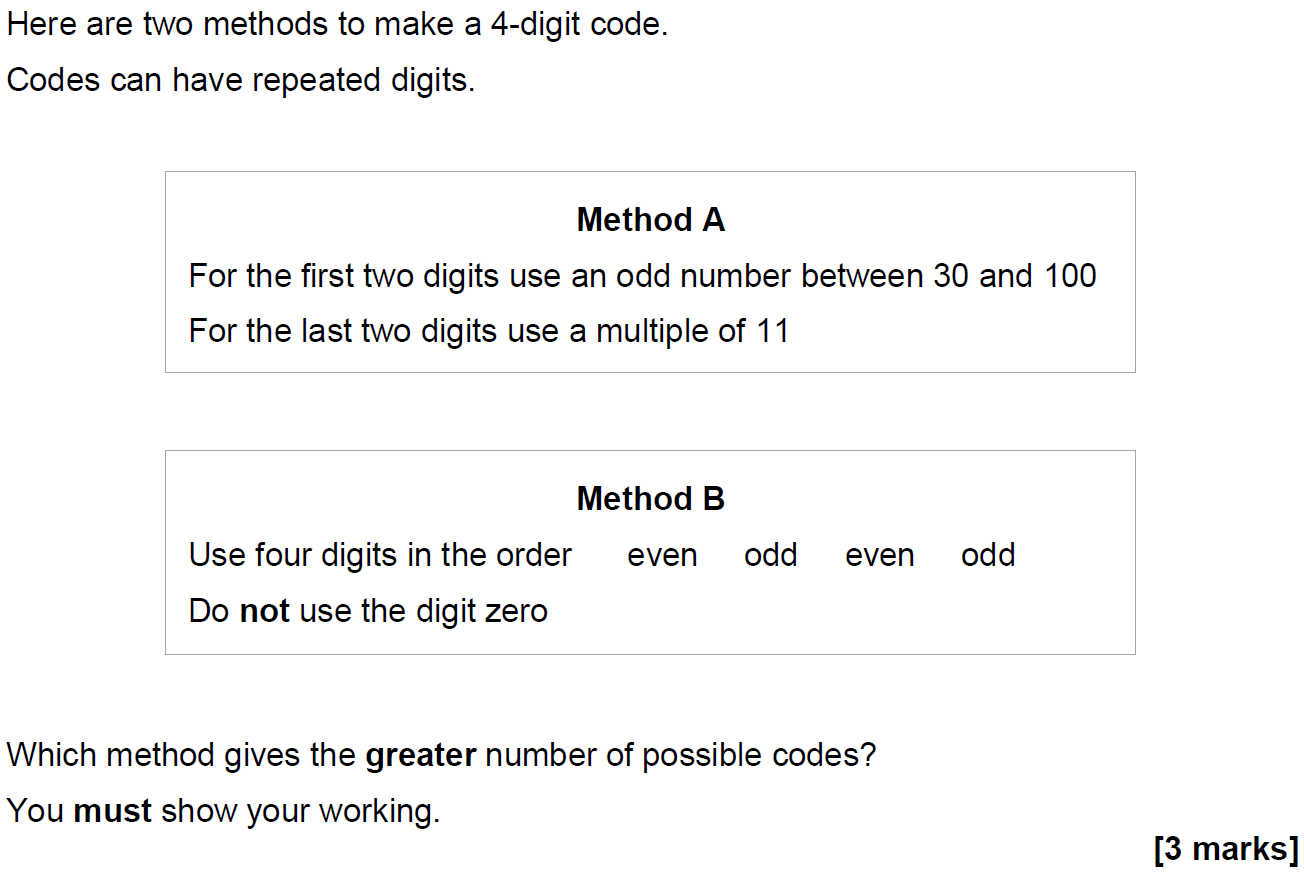 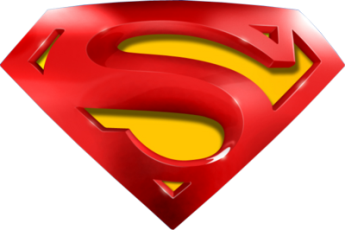 June 2018 3H Q17
Combinations
A
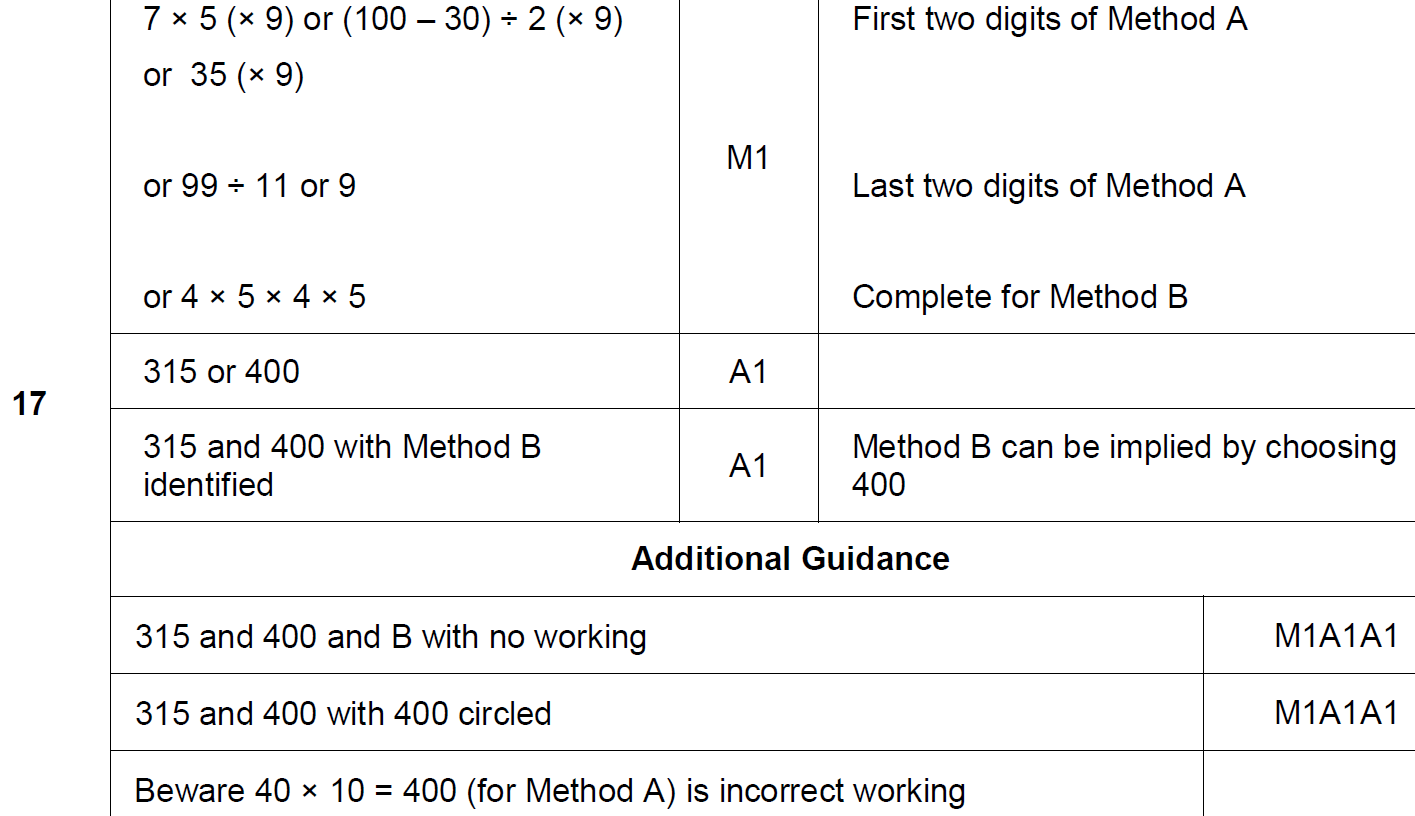 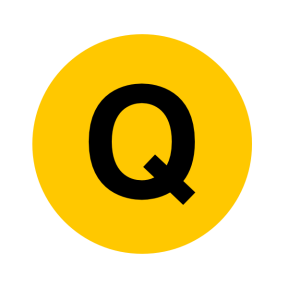 Nov 2018 2H Q19
Combinations
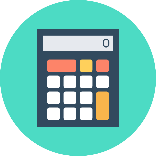 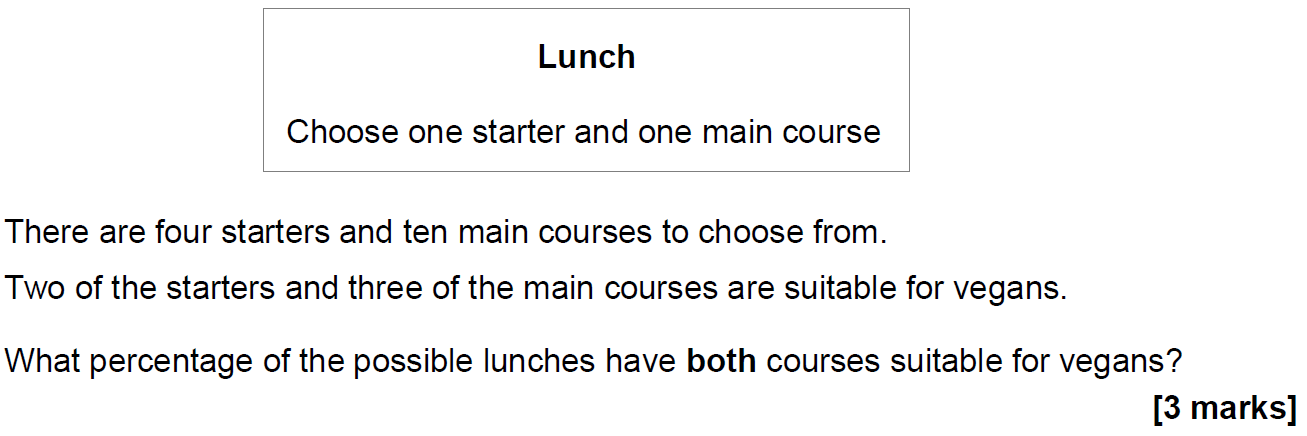 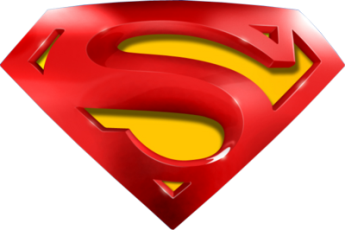 Nov 2018 2H Q19
Combinations
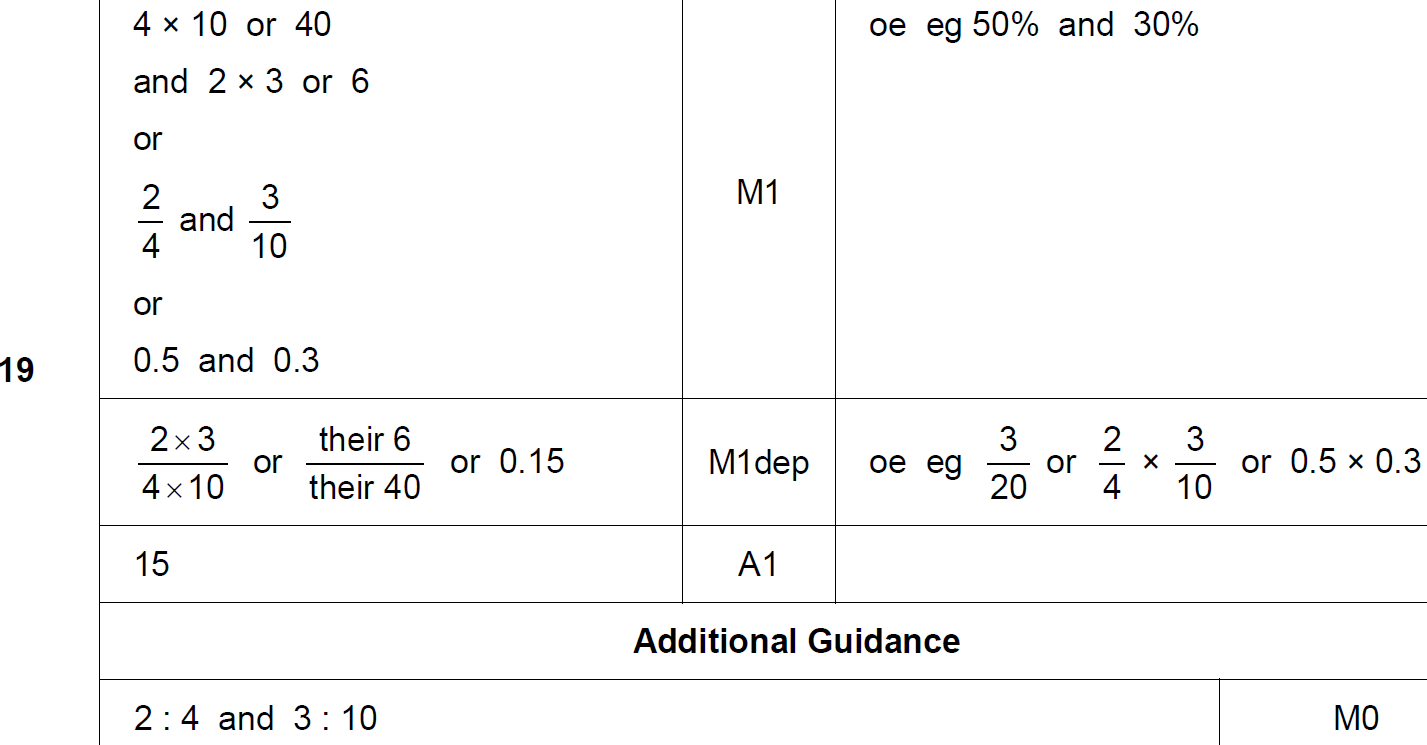 A
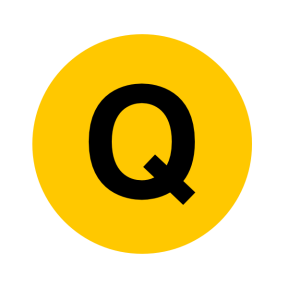